VÄRDEGRUNDER
ANSVAR
UTVECKLING
TRYGGHET
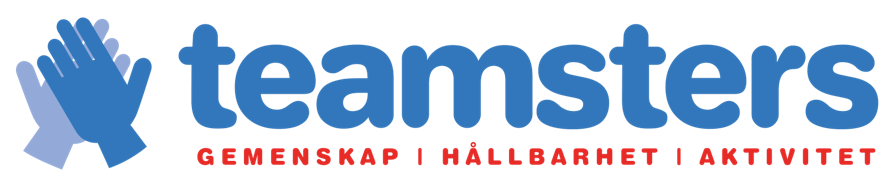